سورة عبس 80 – 42 آية
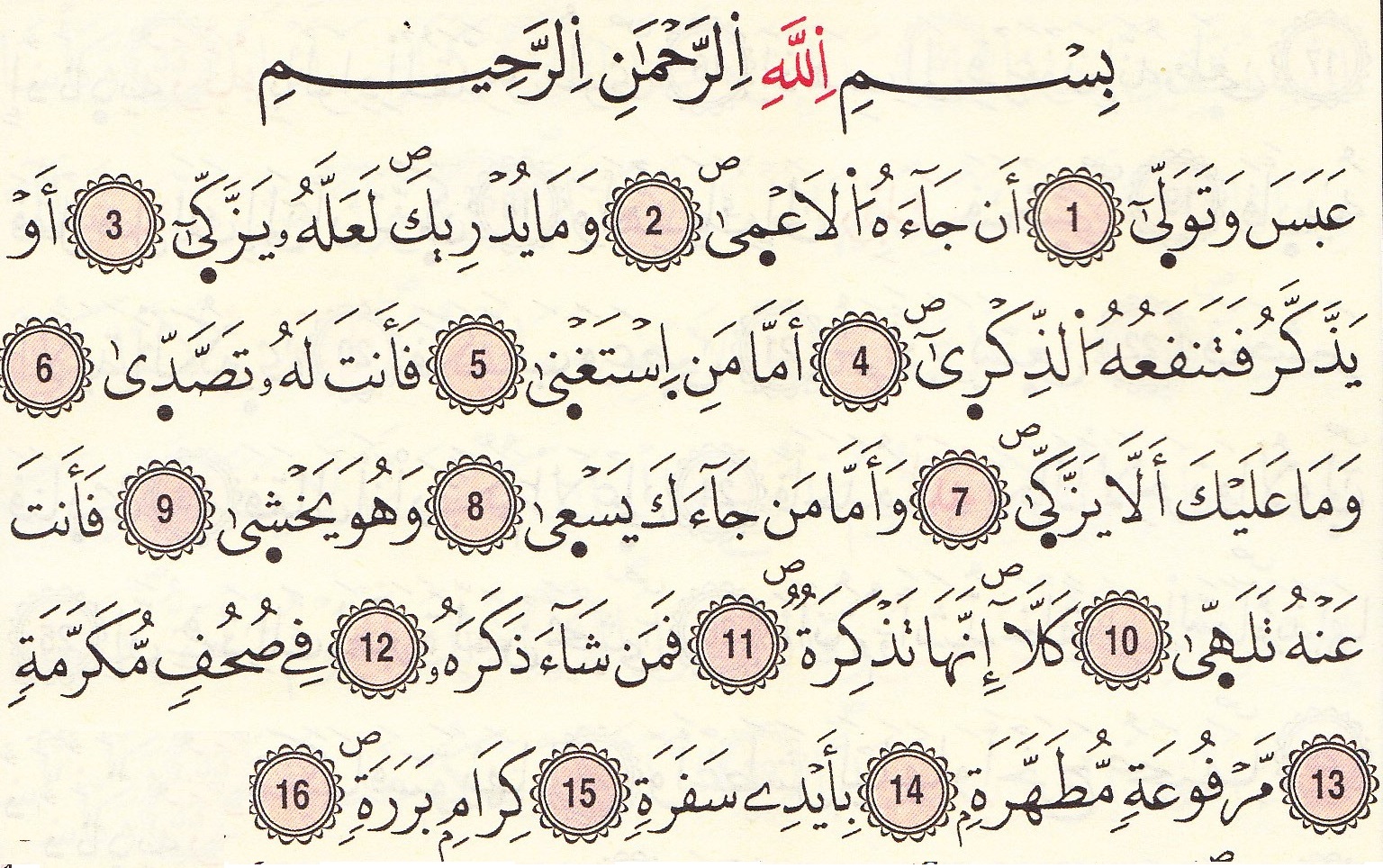 سورة عبس 80 – 42 آية
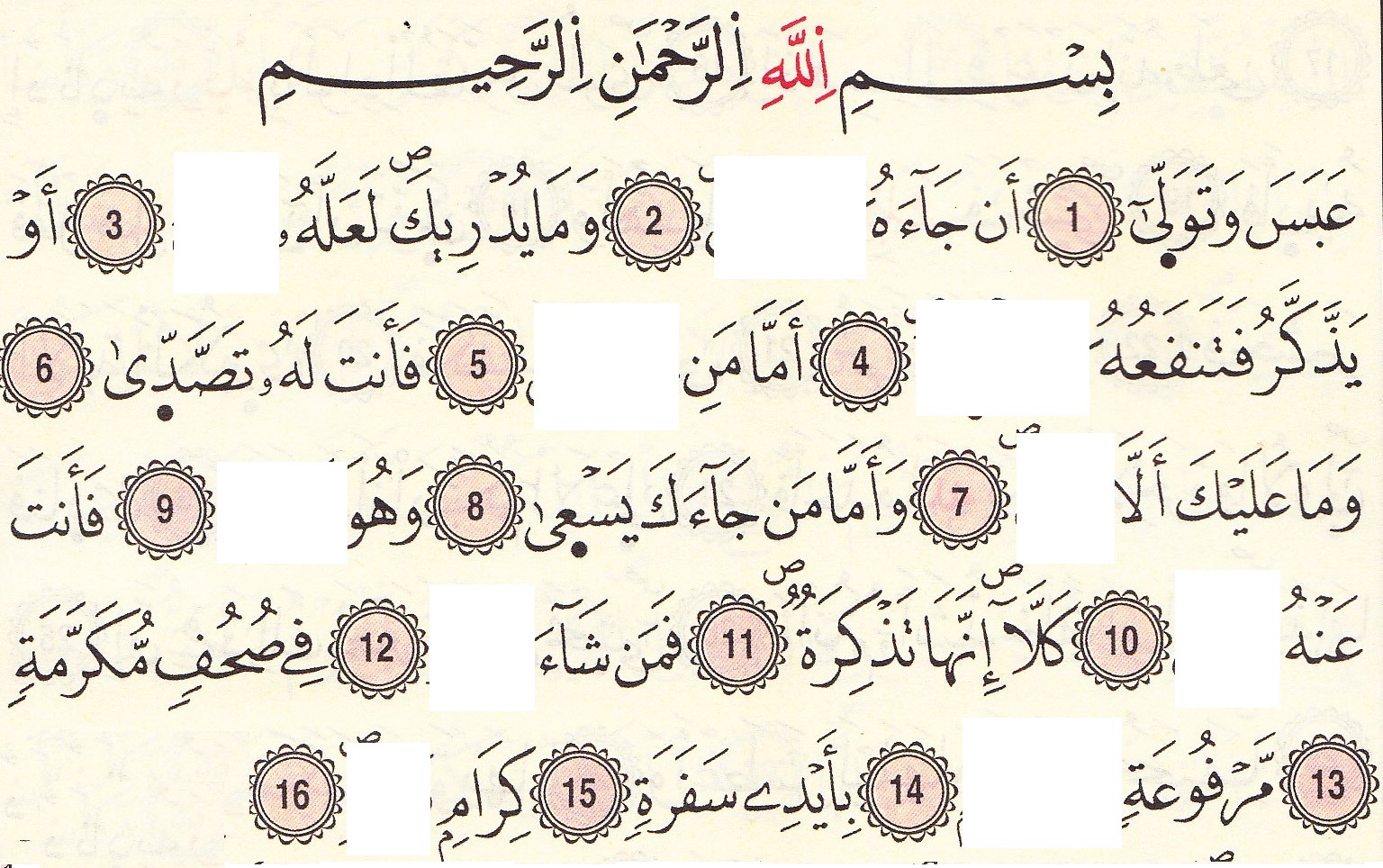 سورة عبس 80 – 42 آية
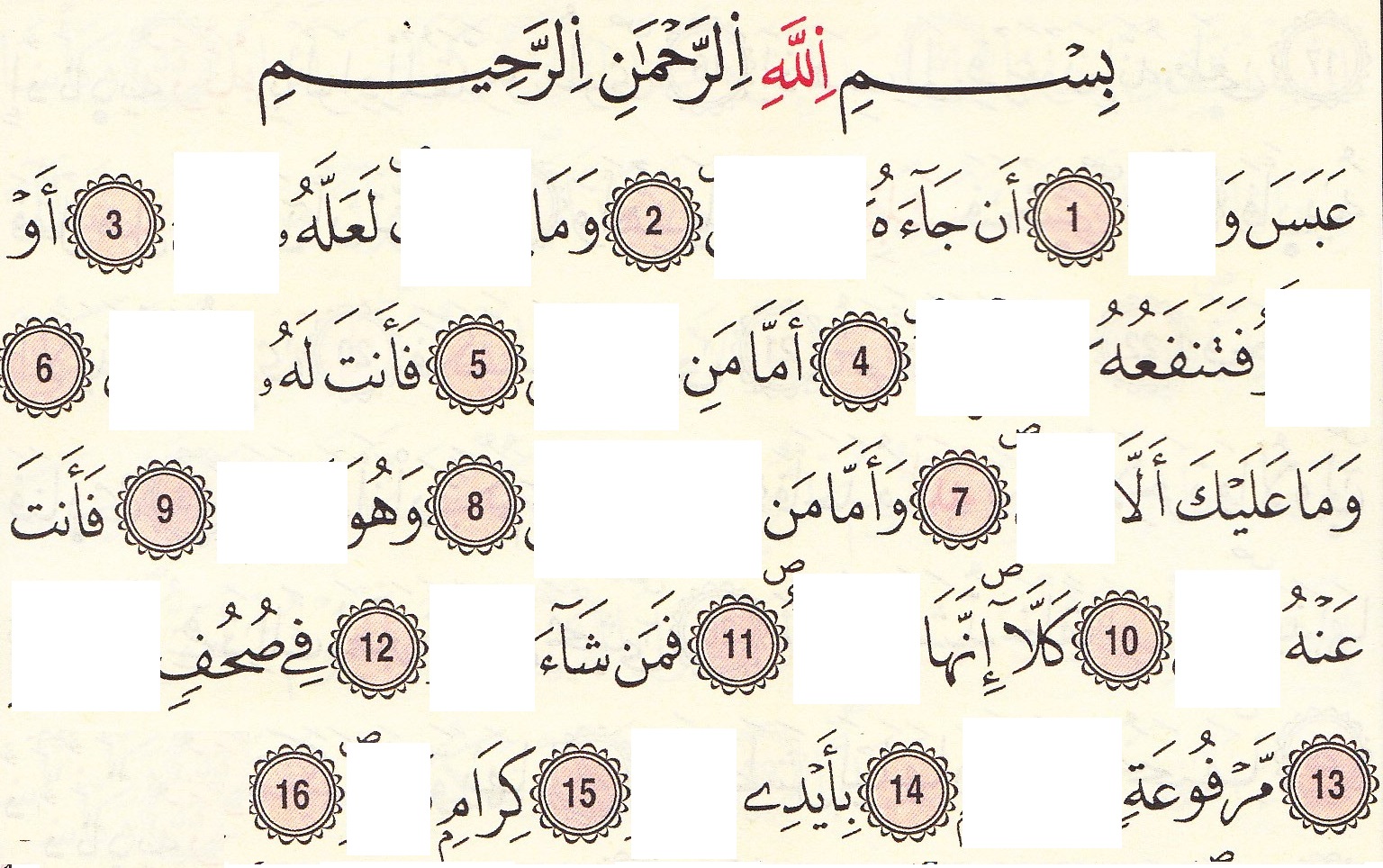 سورة عبس 80 – 42 آية
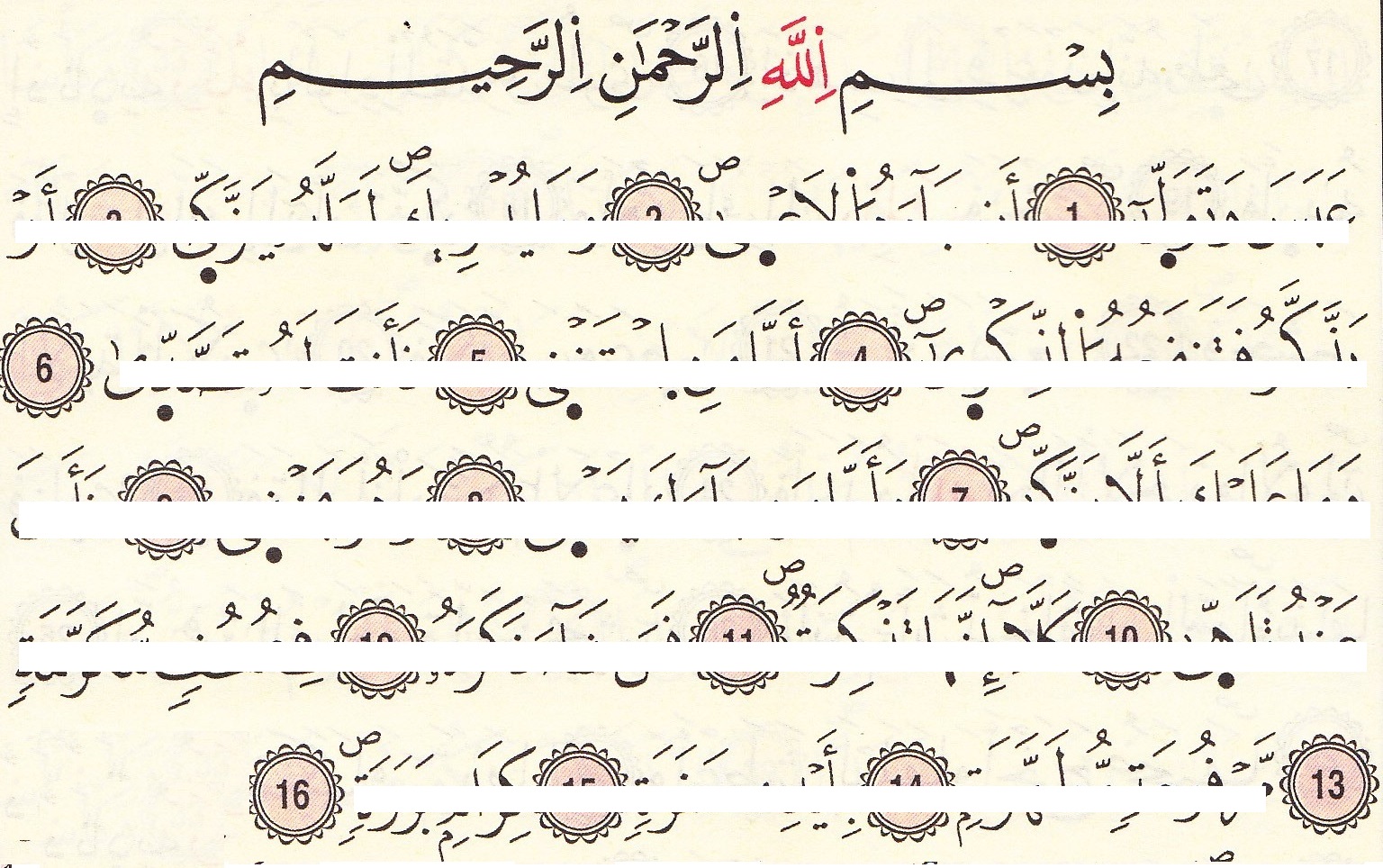 سورة عبس 80 – 42 آية
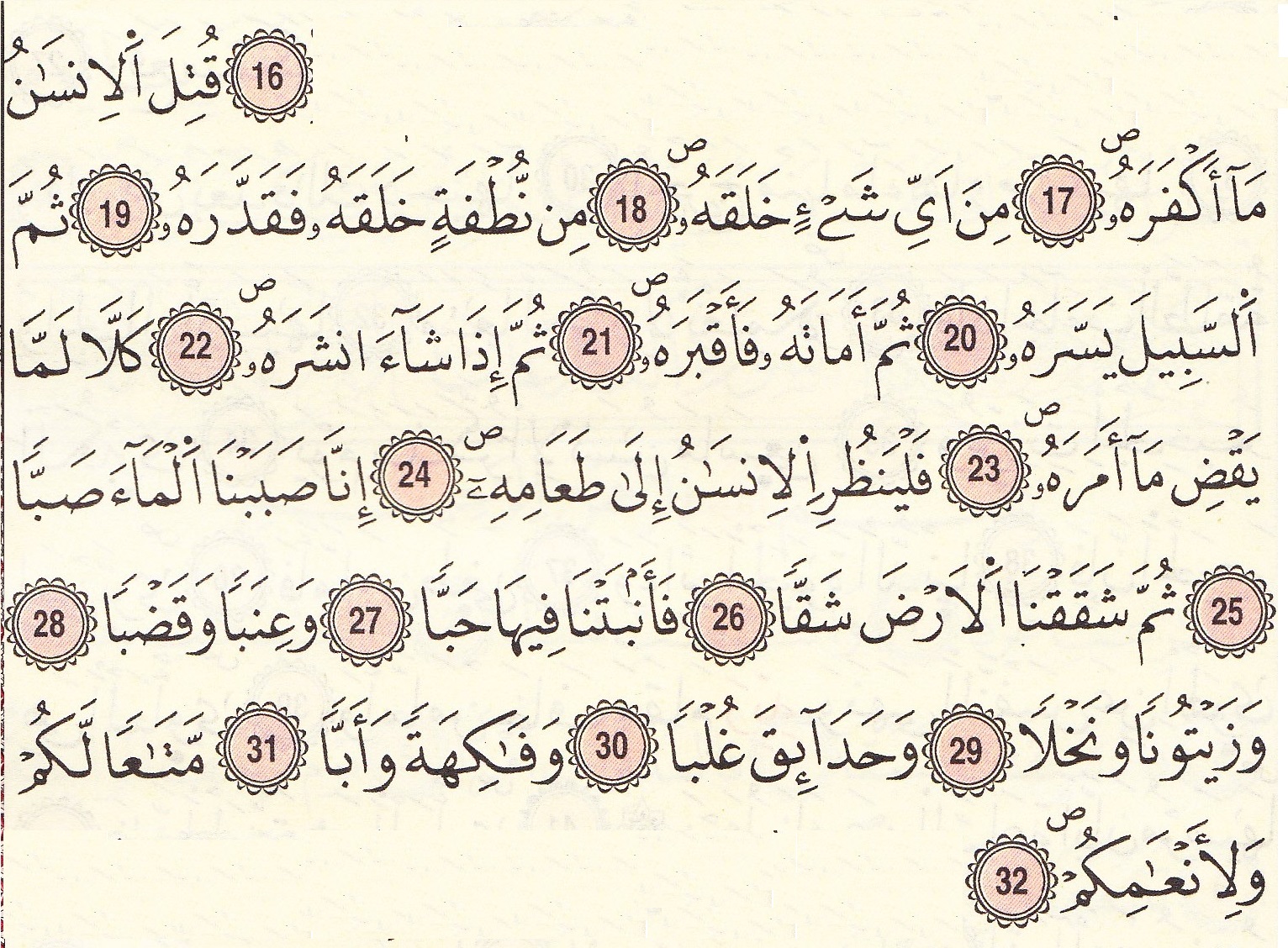 سورة عبس 80 – 42 آية
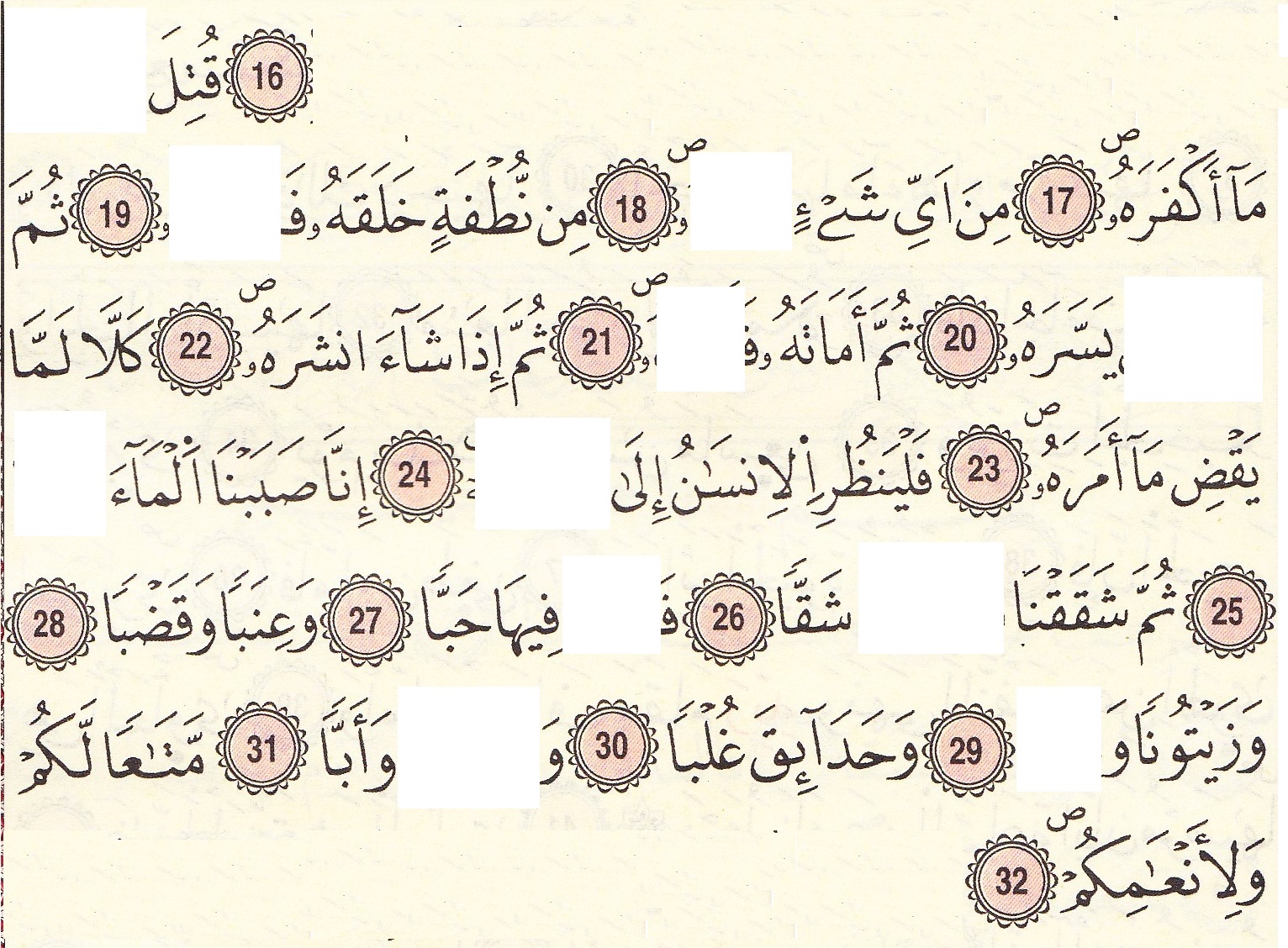 سورة عبس 80 – 42 آية
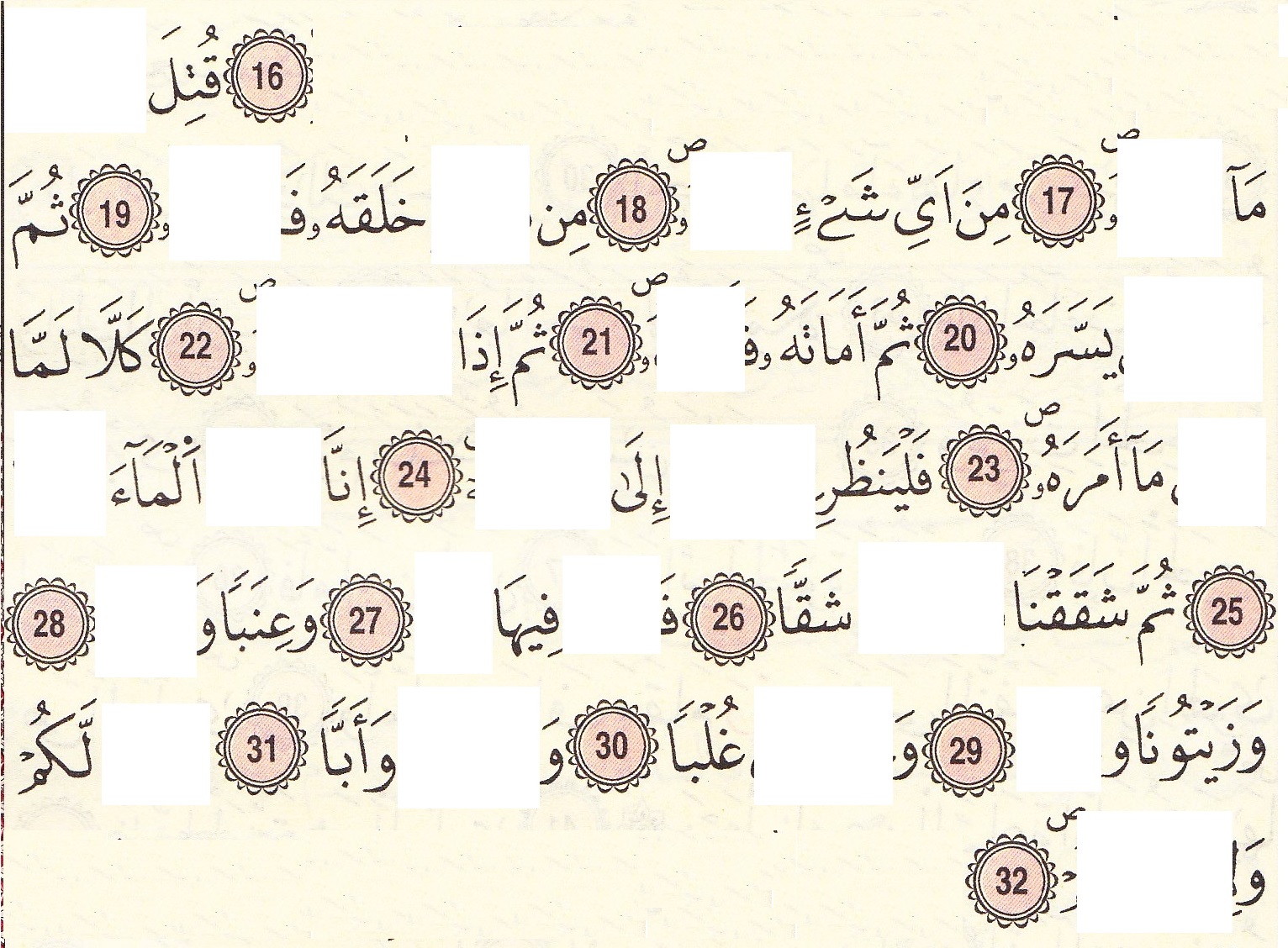 سورة عبس 80 – 42 آية
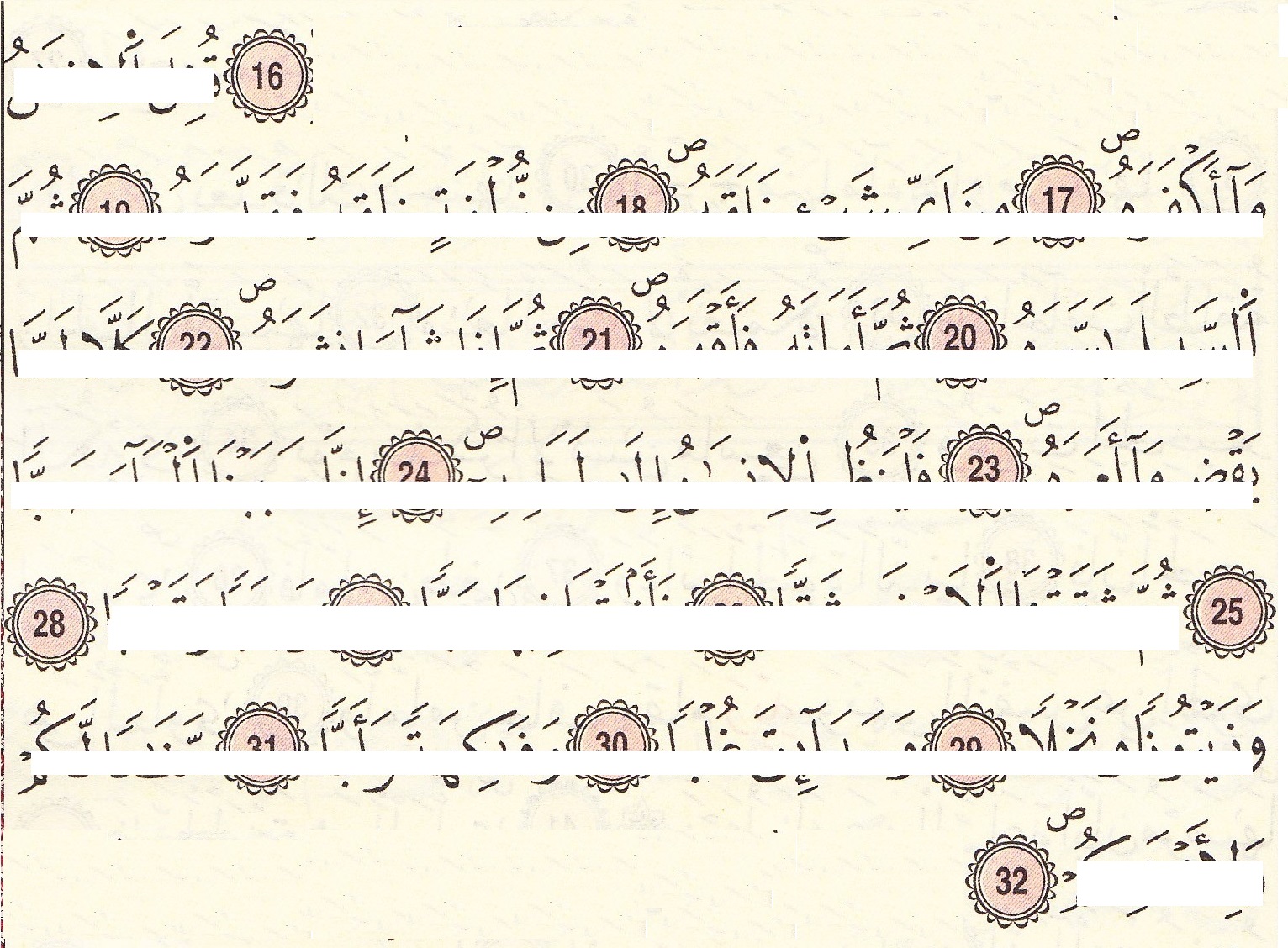 سورة عبس 80 – 42 آية
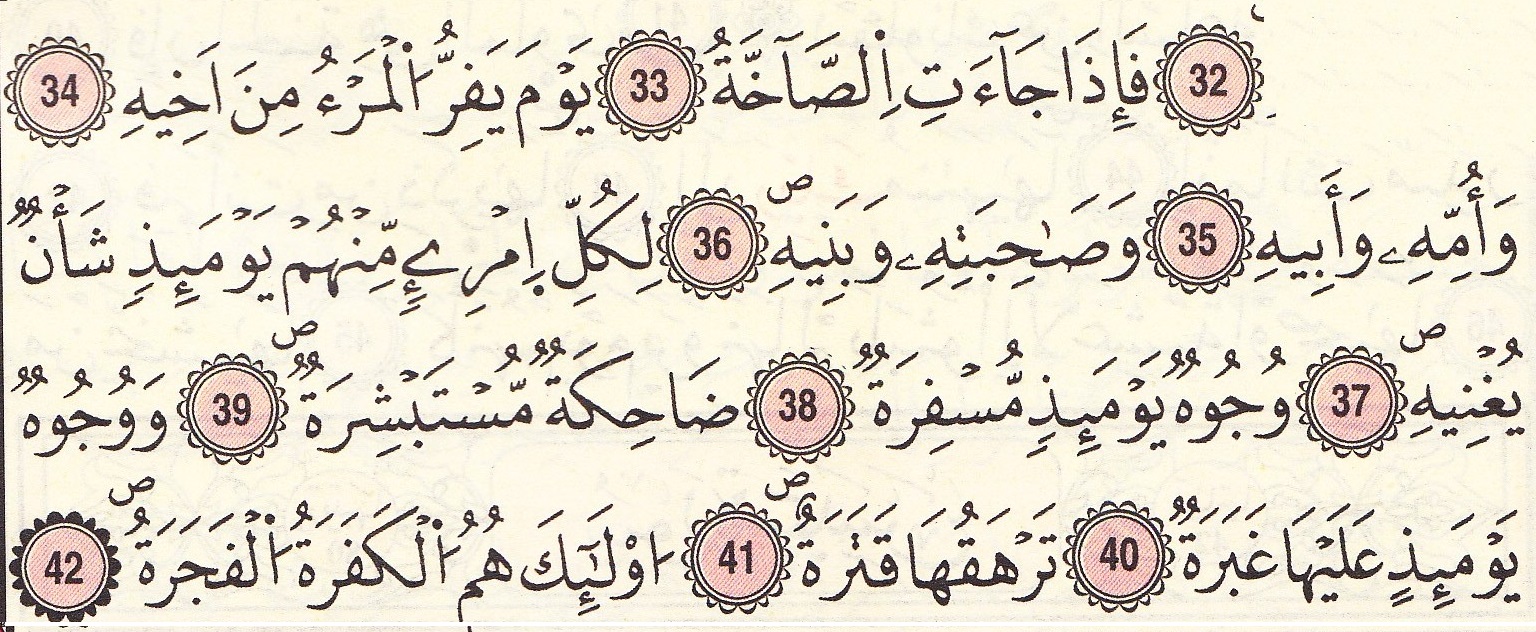 سورة عبس 80 – 42 آية
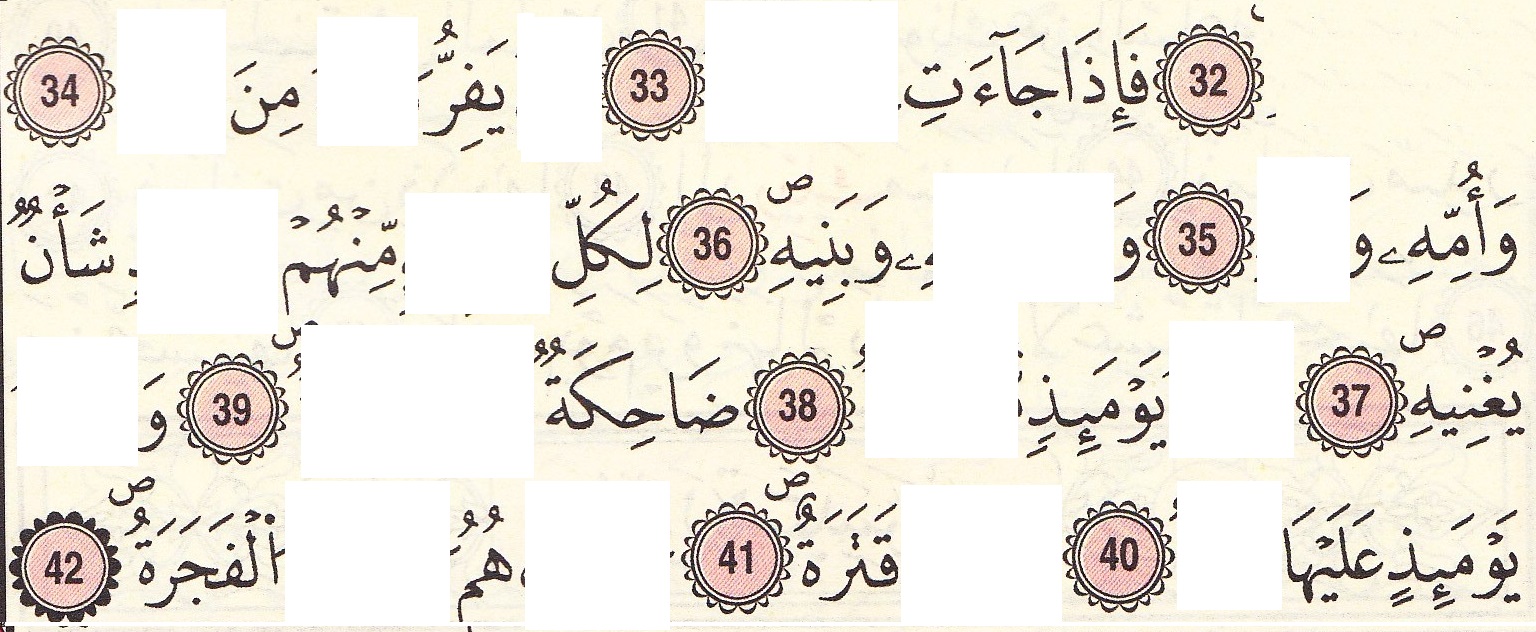 سورة عبس 80 – 42 آية
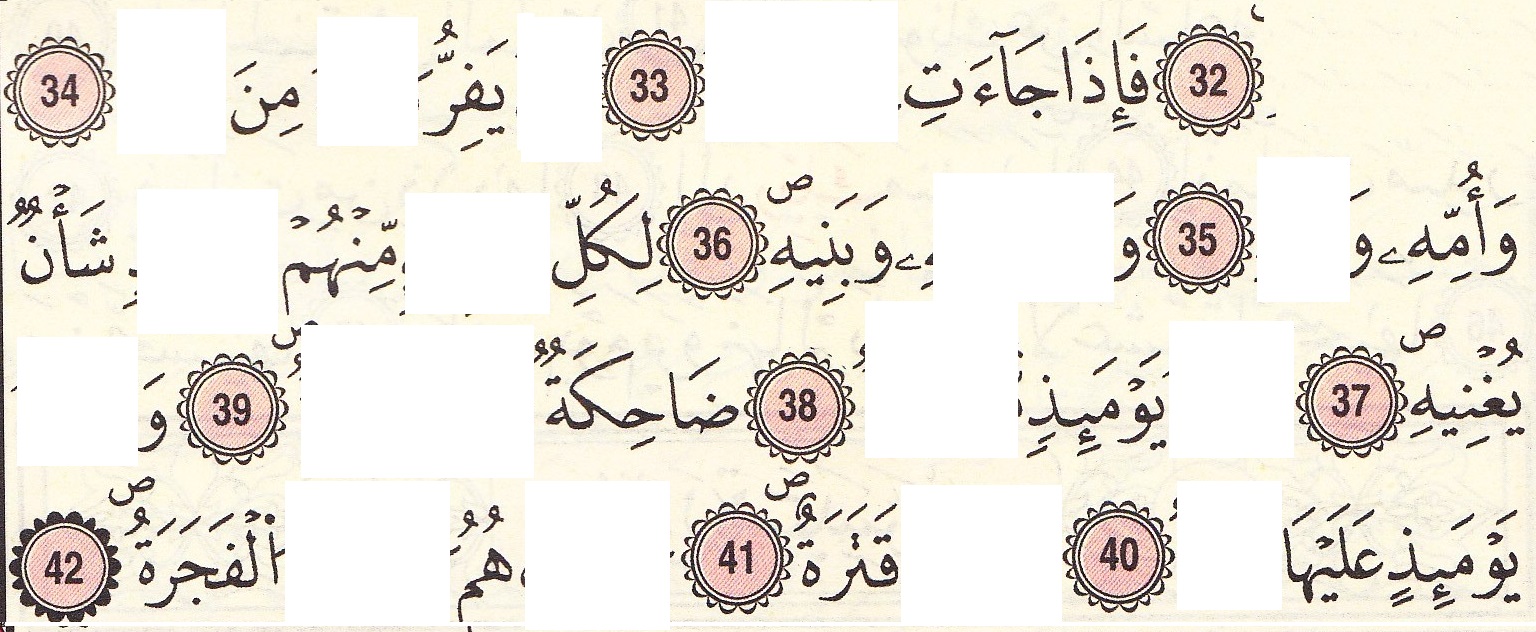 سورة عبس 80 – 42 آية
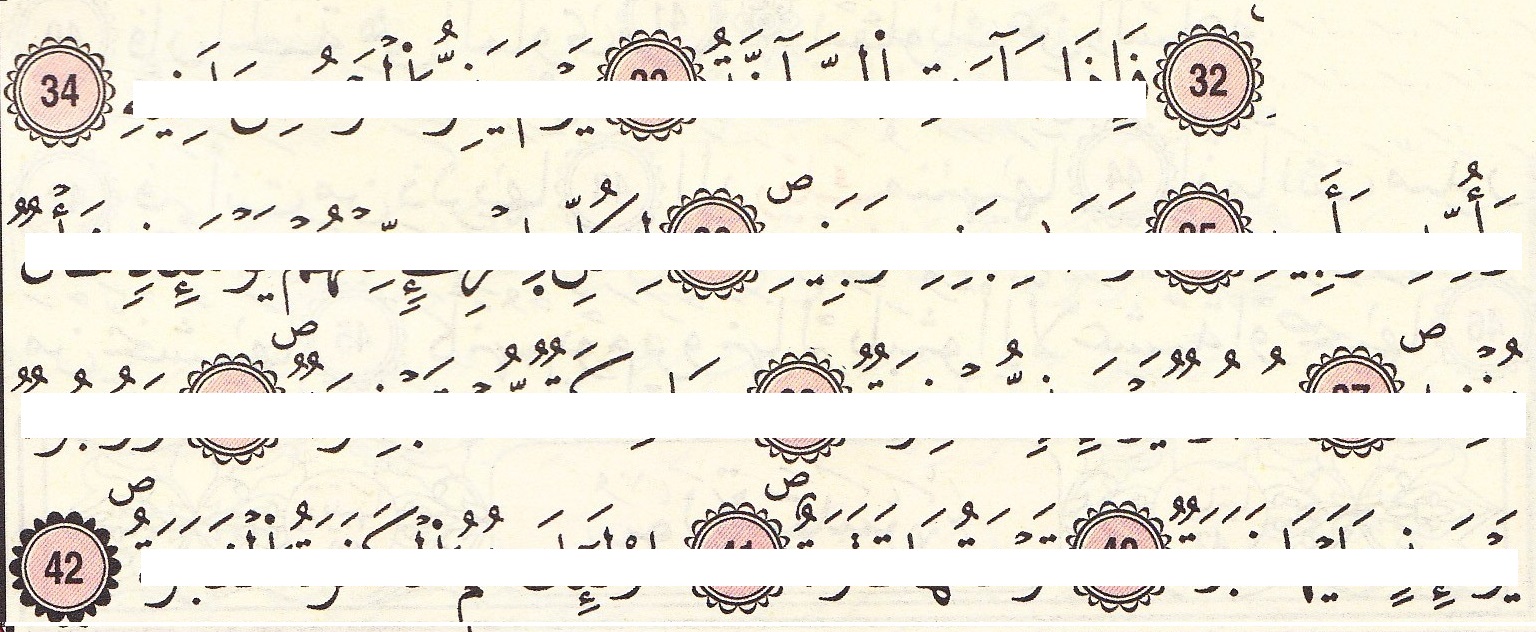